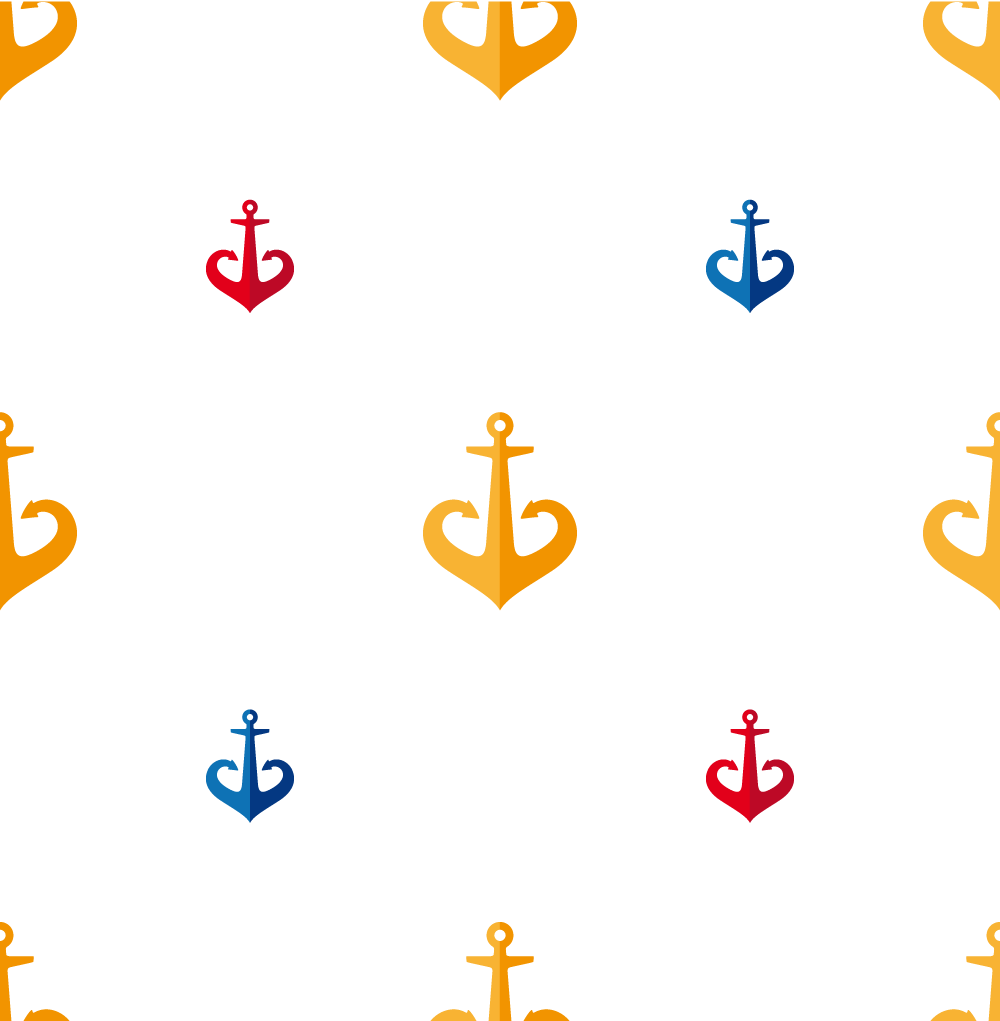 BRANDBOOK
ODESSA
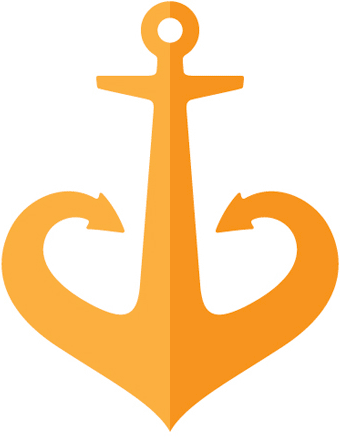 Логотип міста Одеси складається з знака і напису. Існує три варіанти розташування знака і напису відносно один-одного.
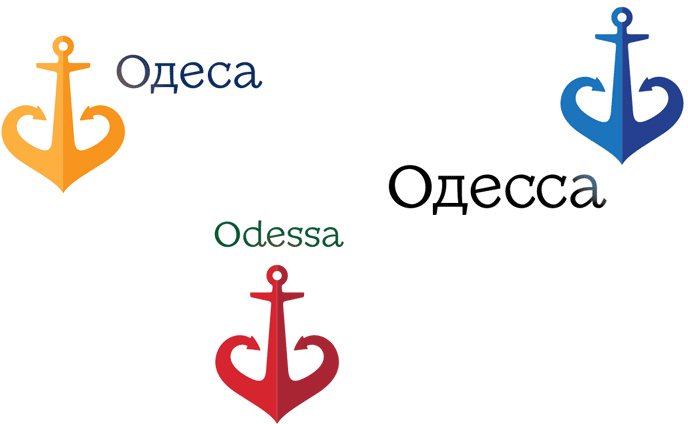 Жовтий логотип і сині букви
Червоний логотип і зелені букви
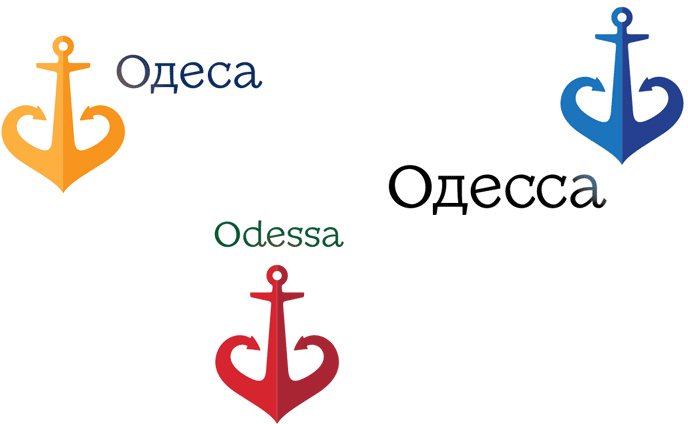 Синій логотип і чорні букви
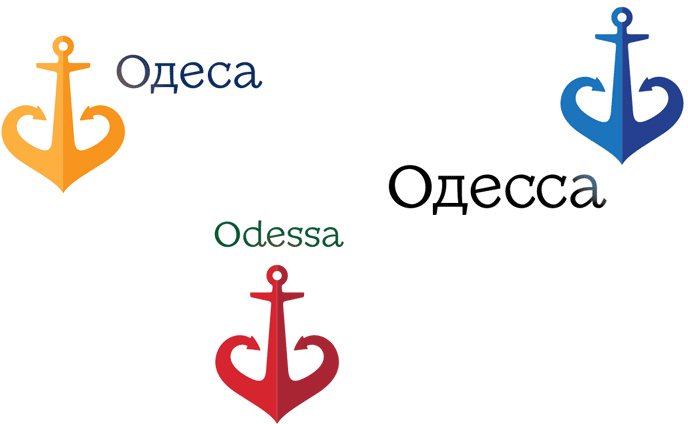 Патерн з логотипів
Фірмовий патерн може використовуватися для прикраси будь-якої поверхні.
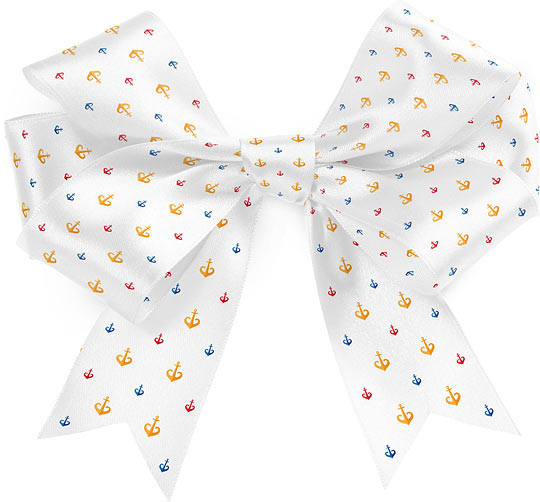 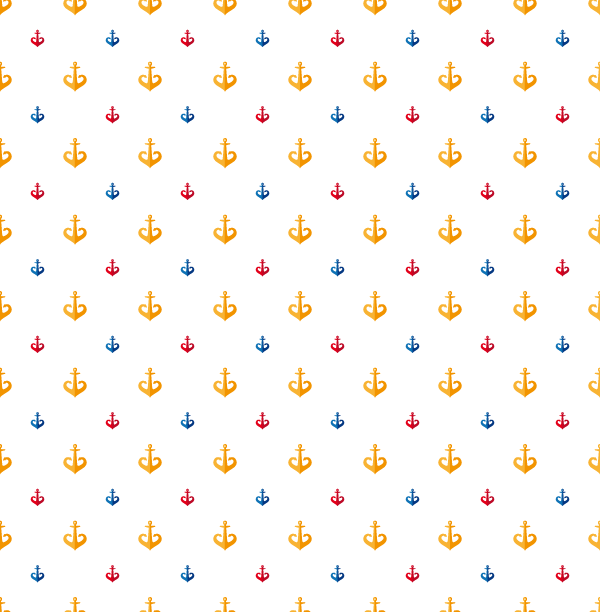 Чим менше поверхня, яку потрібно прикрасити, тим
дрібніше розмір елементів патерну.
Каліграфічний знак
На підтримку основного знака існує каліграфічний напис «Я люблю Одесу», в яку вписаний фірмовий червоний якір.
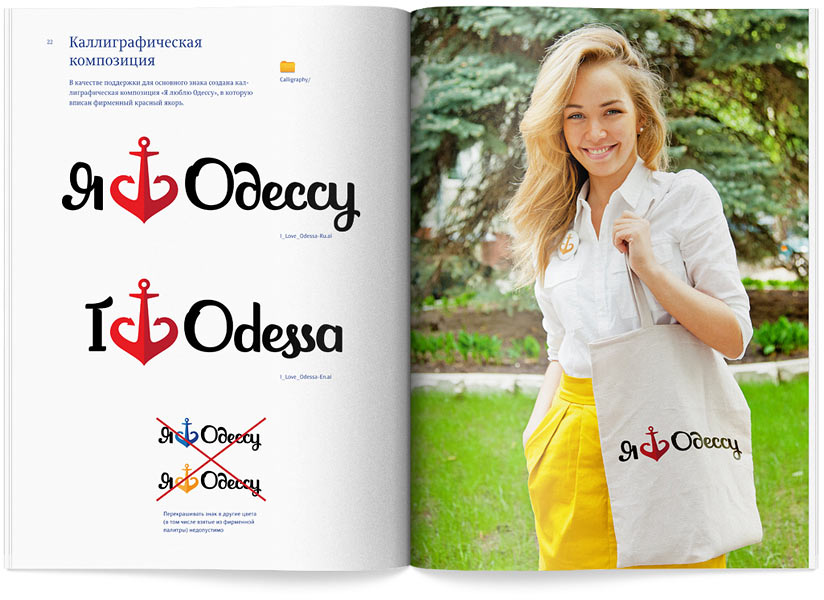 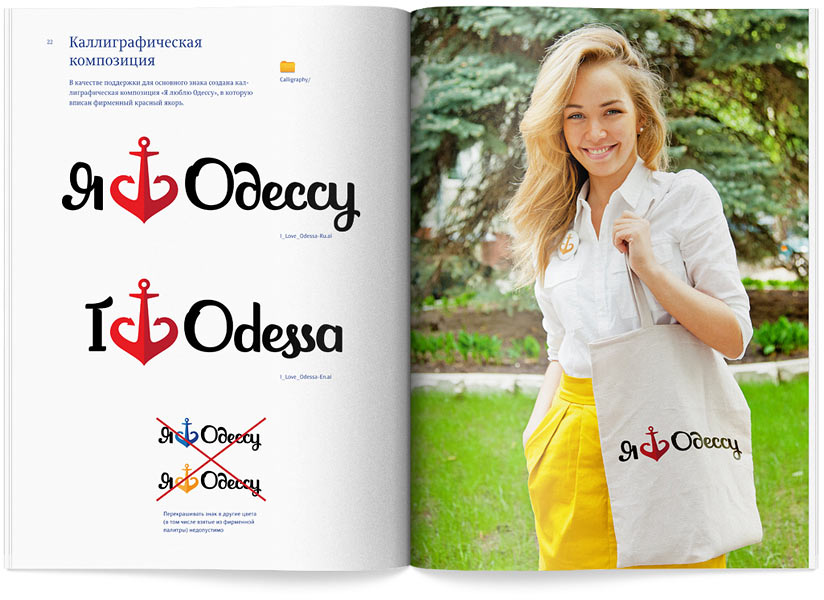 Фірмовий шрифт
Фірмові шрифти міста Одеси - «Меринг» і «Гросс
Кунст ».
Шрифтовая гарнітура «Меринг»
Шрифт Меринг існує в двох накресленнях: прямому і курсивном.
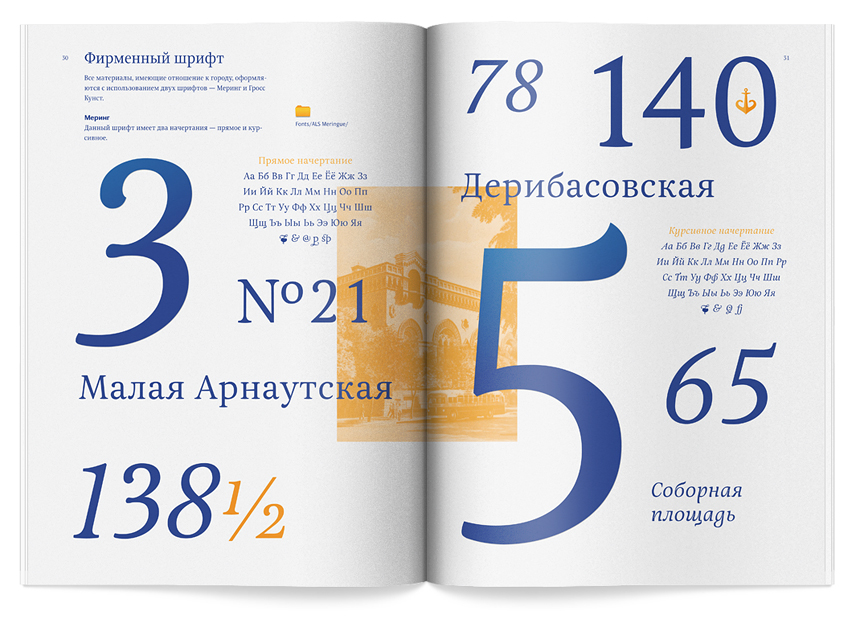 Шрифтовая гарнітура «Гросс Кунст»
Шрифтовая сім'я складається з трьох накреслень: нормального, акцидентного і курсивного. У акцидентному зображенні присутні спеціальні іконки морської тематики.
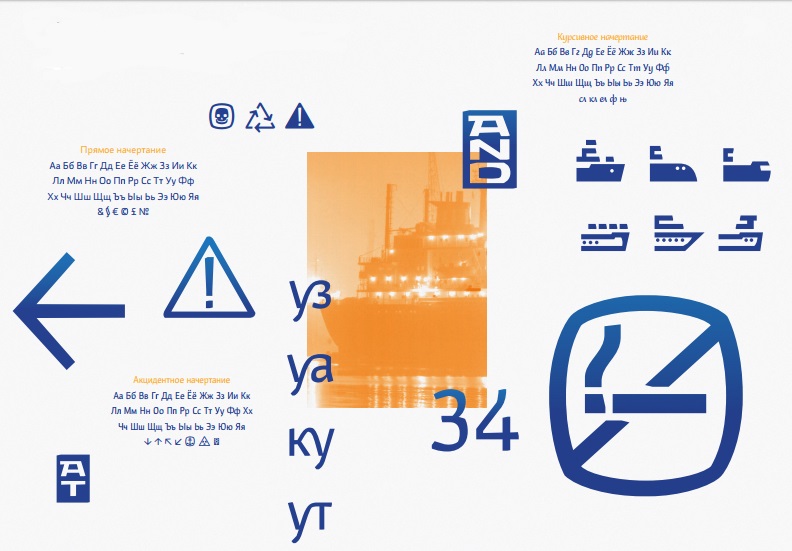 Декоративні рамки
В шрифт Меринг «зашиті» елементи, з яких, як з конструктора можна збирати рамки різного розміру.
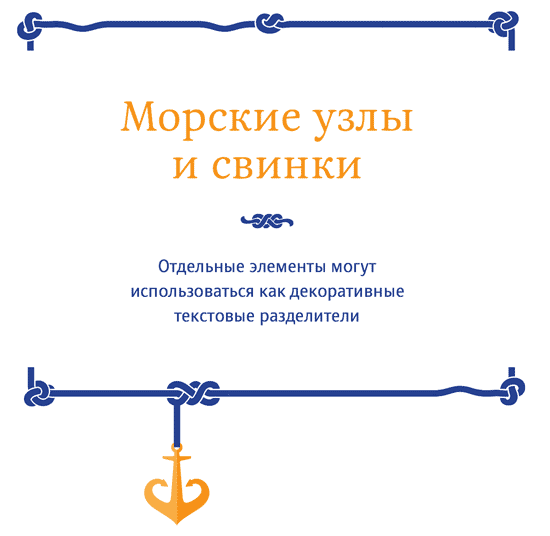 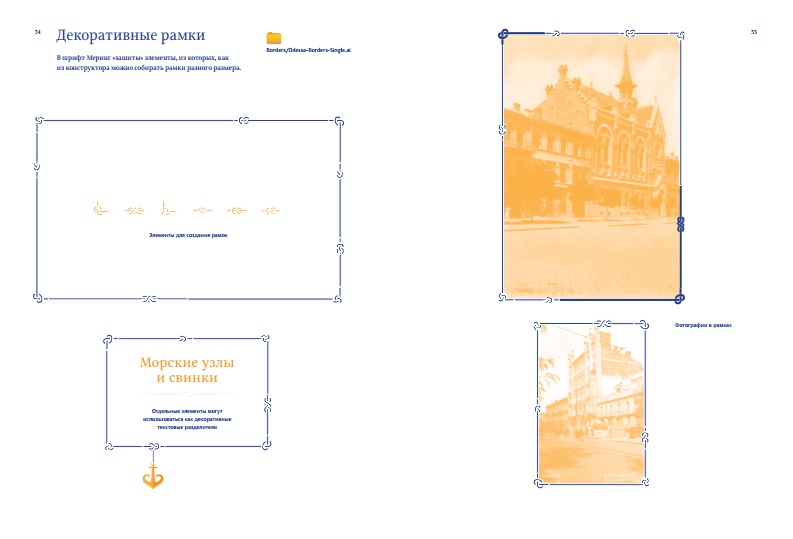 Фірмові кольори
Фірмові кольори - жовтий, червоний і синій. Для кожного кольору є два відтінки.
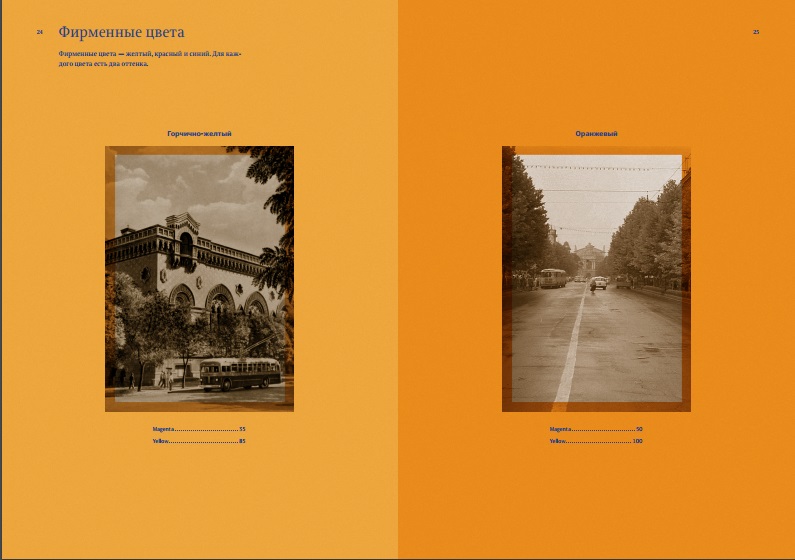 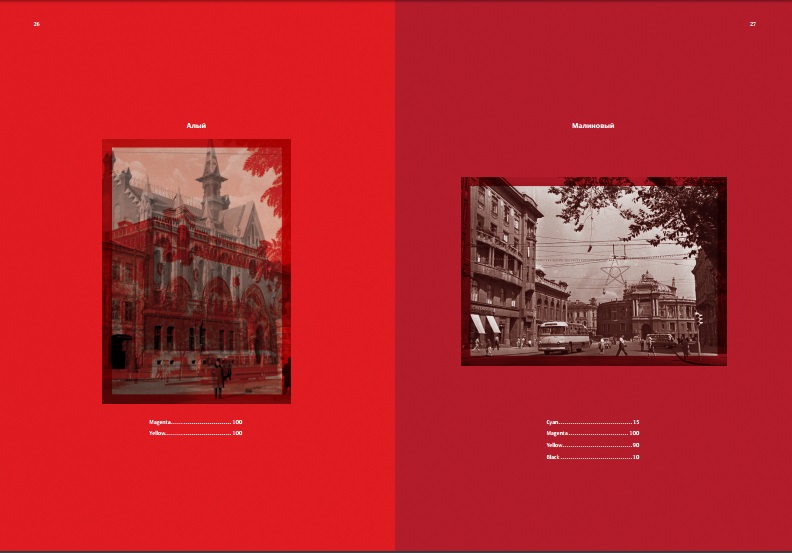 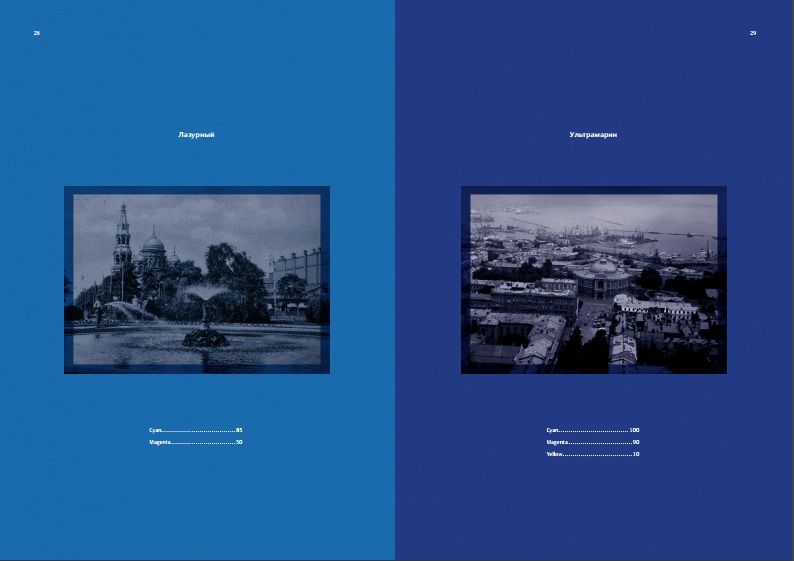 Сувенірна продукція
В оформленні Одеських сувенірів можна використовувати будь-які елементи фірмового стилю.
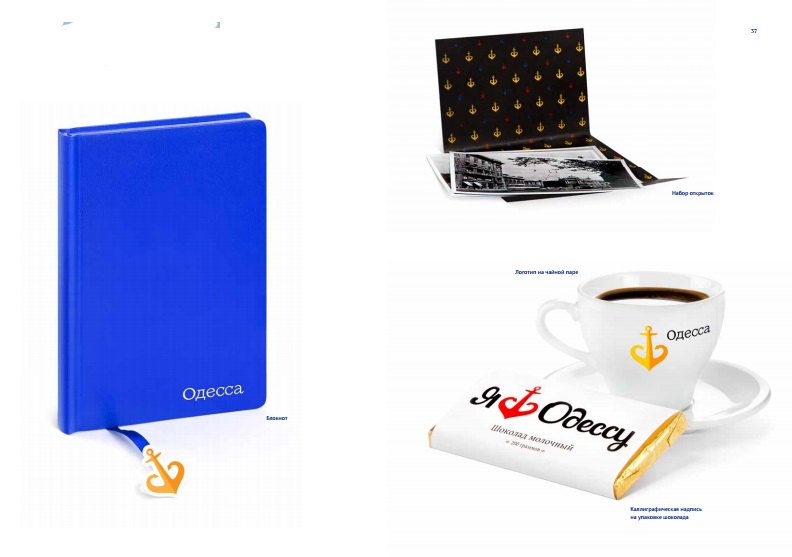 Брендбук «Фірмовий стиль Одеси» розробила і представила дизайнерська студія Артемія Лебедєва 5 червня 2012 року
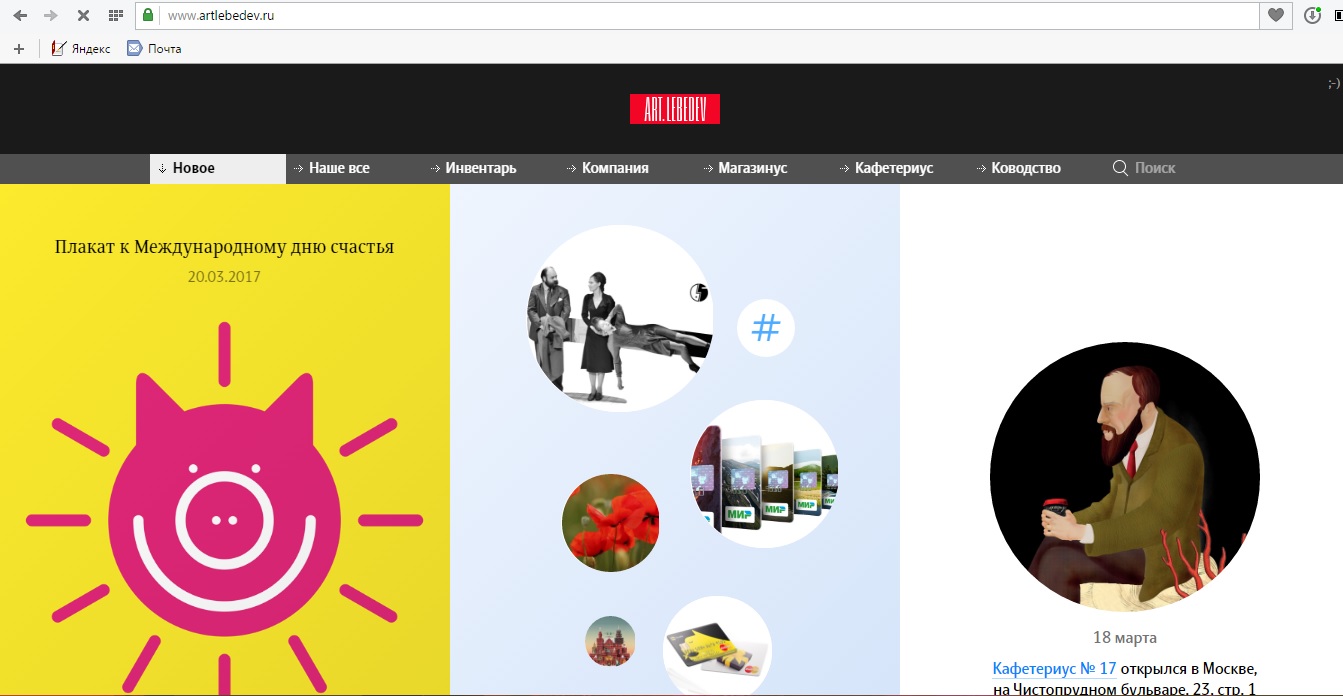